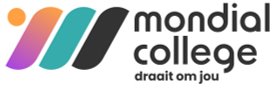 Welkom!
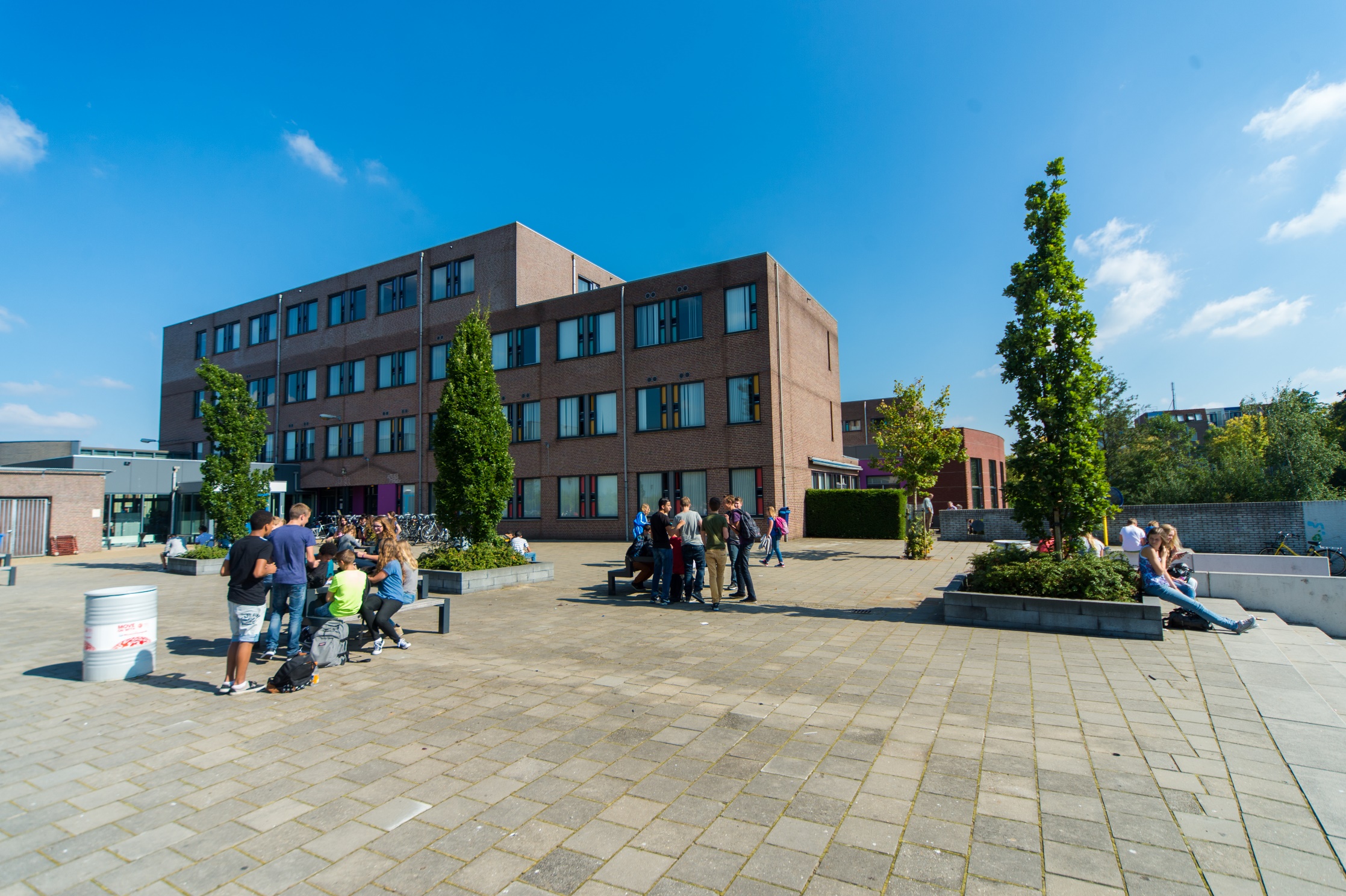 A l g e m e n e   o u d e r a v o n d   4 VWO
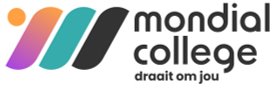 Van start in de bovenbouw
Hermance Wissink: Teamleider  Luuk Janssen: Afdelingscoördinator
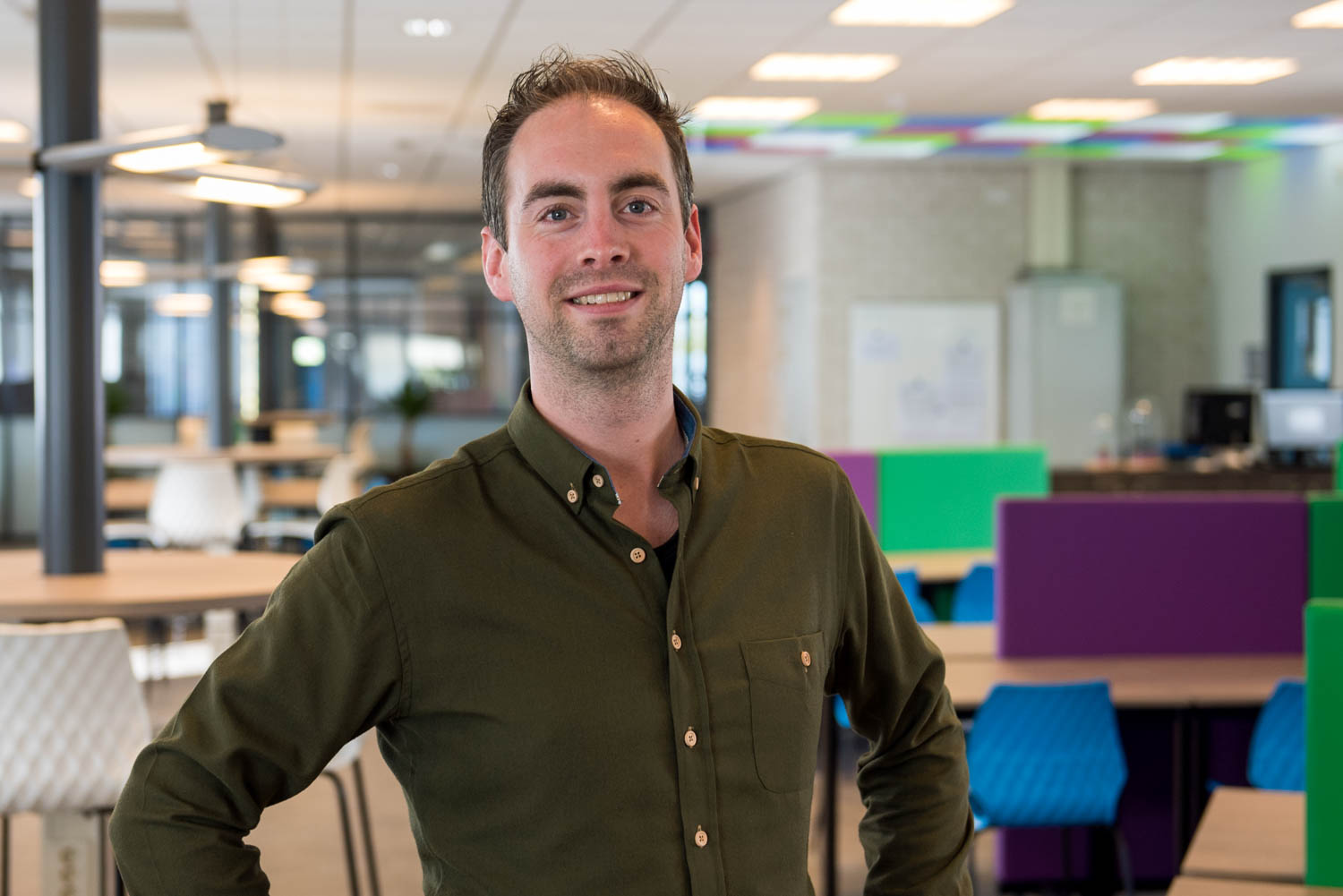 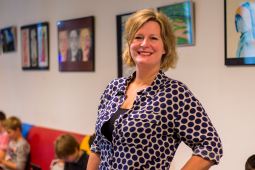 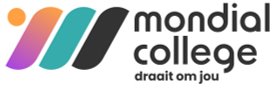 Het Mondial College
Persoonlijk

Mentor als spil en eerste aanspreekpunt

Zelfstandigheid leerling

De driehoek ------------->

Communicatie:   Nieuwsbrief, jaarrooster, e-mail
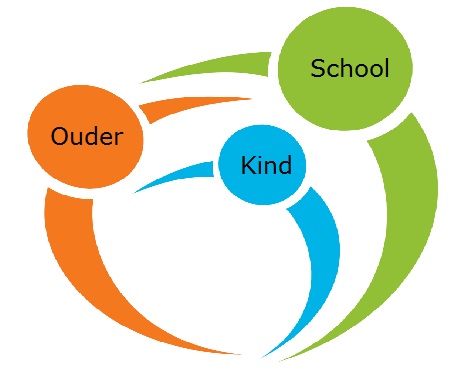 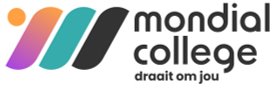 De 4 VWO leerling
Willen weten
Effectief werken: tijd over voor hobby’s
Zelfstandigheid én eigen verantwoordelijkheid
Studiehouding: het optimale uit jezelf willen halen
Abstracte lesstof: toetst vooral inzicht
Reflectie
Universiteit: academische vaardigheden / 21st century skills
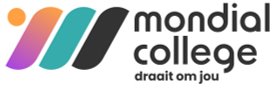 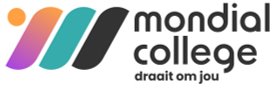 In 4 VWO
Profielkeuze (met clusters)
  MC-uren (6 per week)
  Besteding laatste deel corona-gelden:
Extra inzet docenten binnen vak-MC-uren
Breinbrekers (bijlesnetwerk)
Extra tijd mentoraat
Ondersteuning zorg
Sociale welbevinden (activiteiten/excursies)
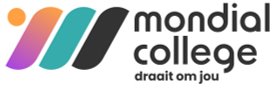 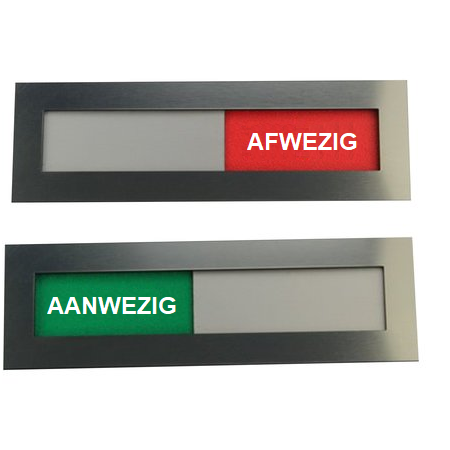 ER      ZIJN
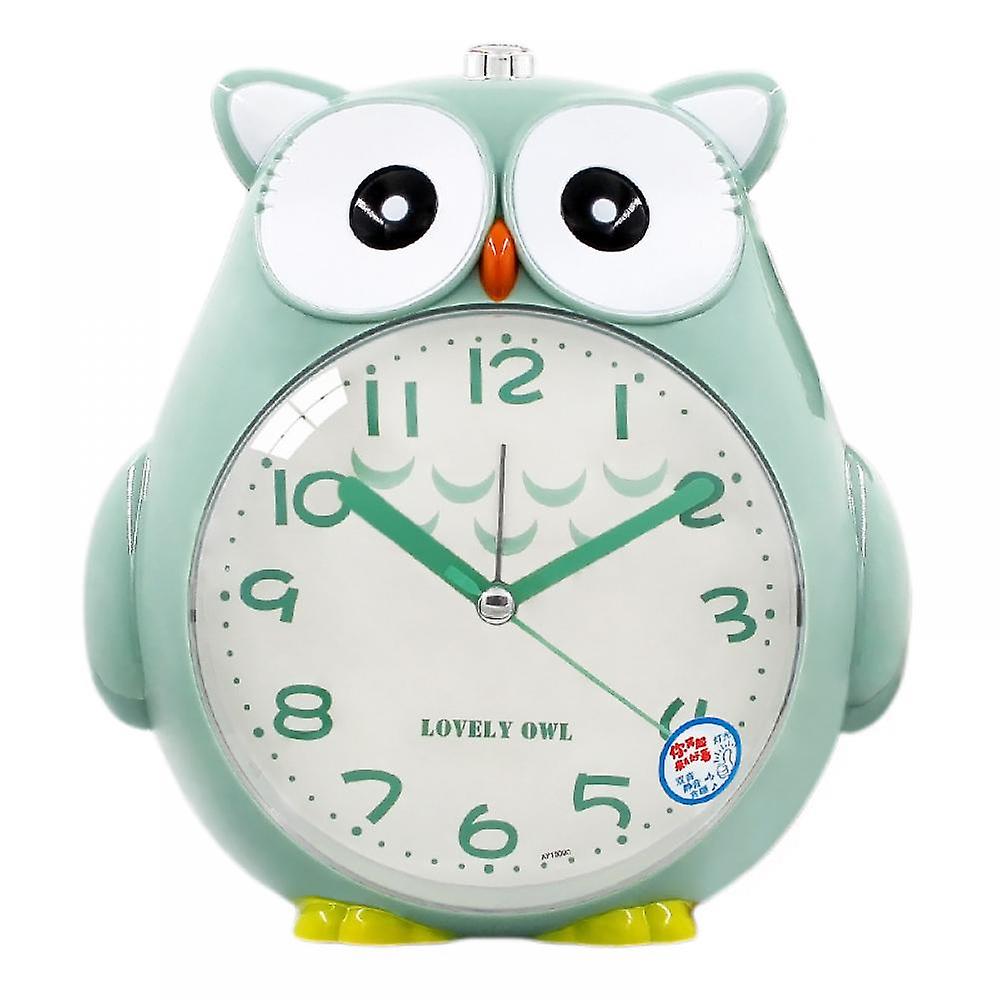 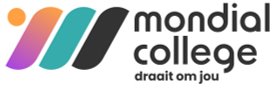 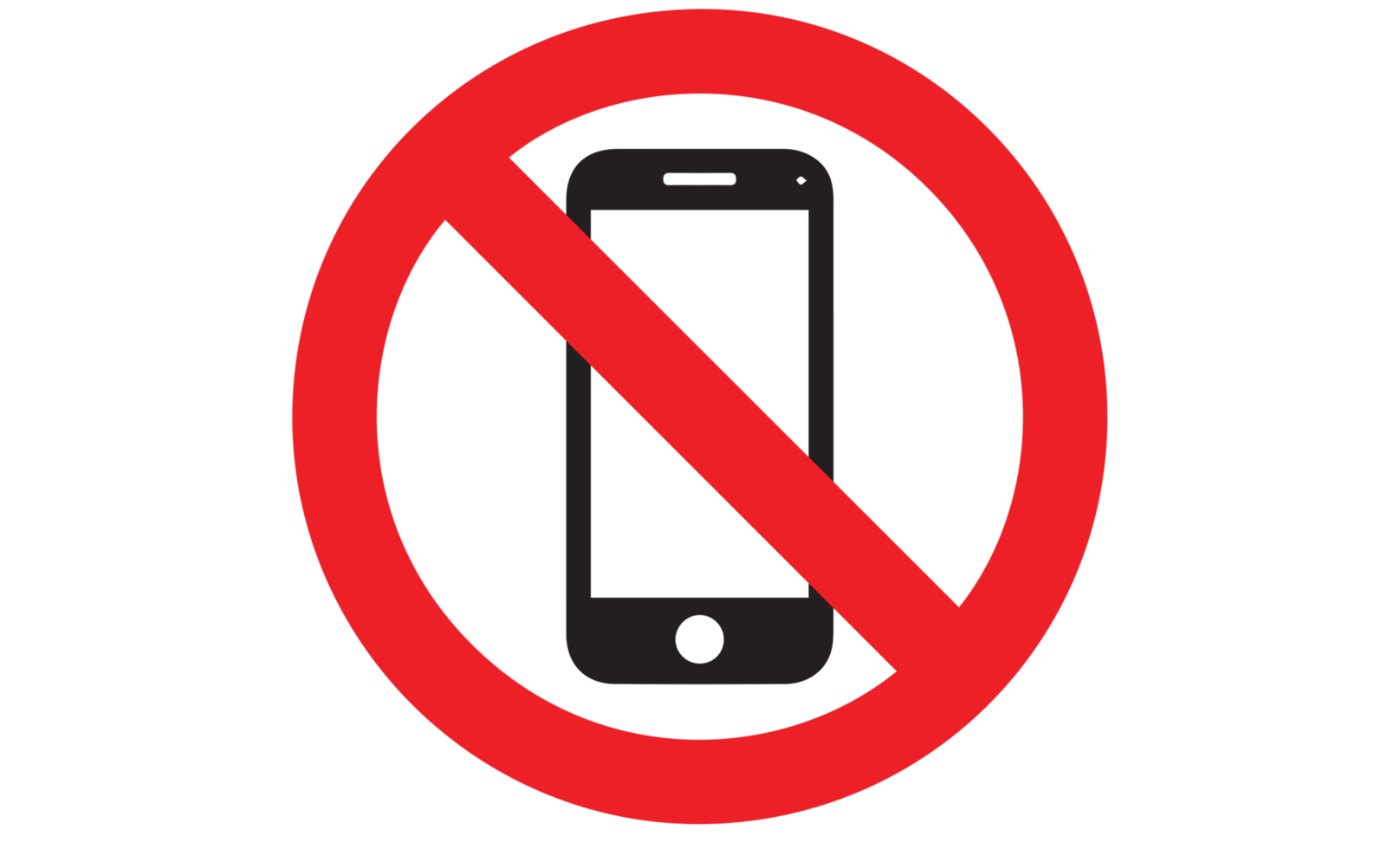 ER      ZIJN
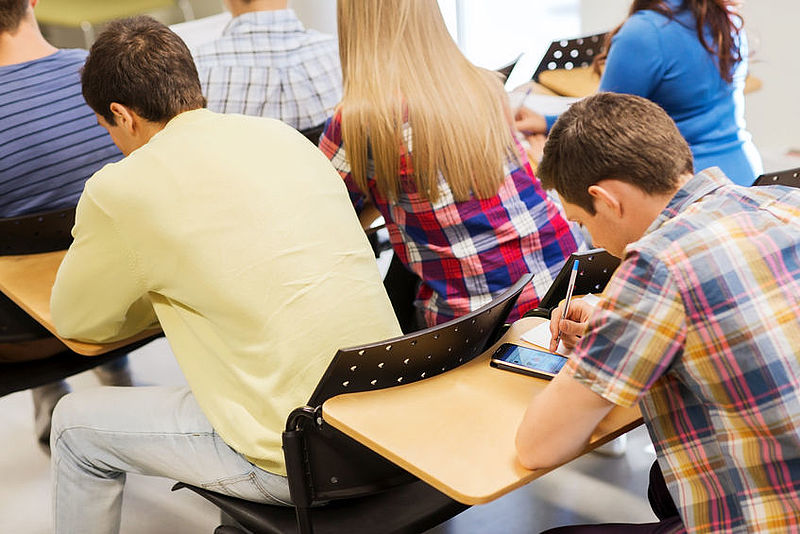 met het koppie bij
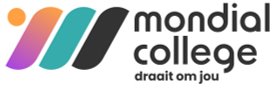 ER      ZIJN
met het koppie bij
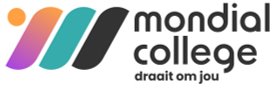 Decaan (LOB)
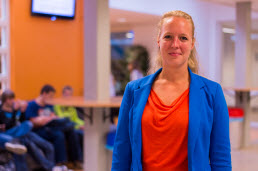 Barbara van Kempen
Kamer 1.13
Aanwezig: maandag t/m donderdag

Telefonisch bereikbaar:
024-3786993
Mail: barbara.vankempen@mondialcollege.nl
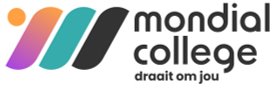 Naar de lokalen met de mentor
Remske Ruysschaert	lokaal 1.36/1.37
Mark van den Aarssen	lokaal 1.06/1.07
Ward Perenboom	lokaal 2.04
Joris van Elferen	lokaal 2.36
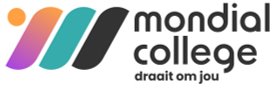 Bedankt voor uw aandacht
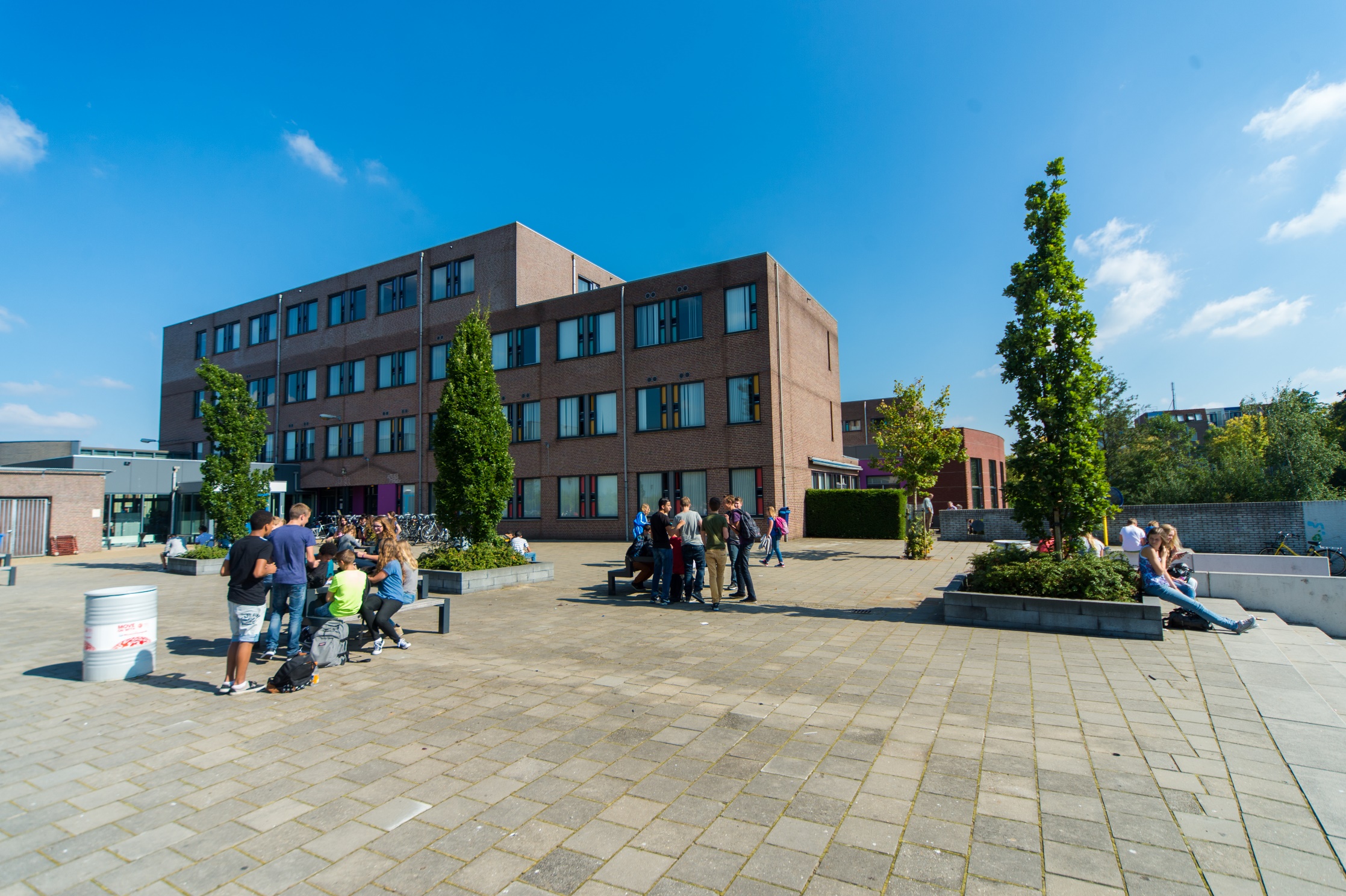 A l g e m e n e   o u d e r a v o n d   4 VWO